Собраться вместе есть начало. Держаться вместе есть прогресс. Работать вместе есть успех.
Генри Форд
Вовлечение коллег и их роли
Приоритет:  улучшение качества преподавания и обучения
Цель: формирование эффективного планирования урока
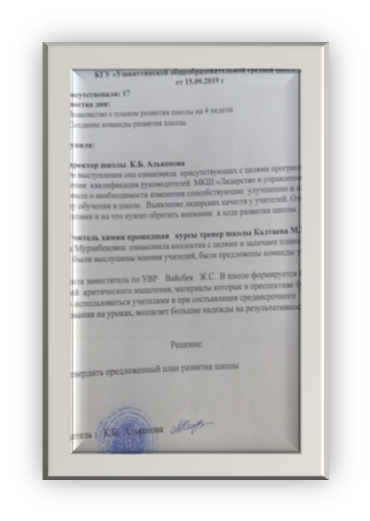 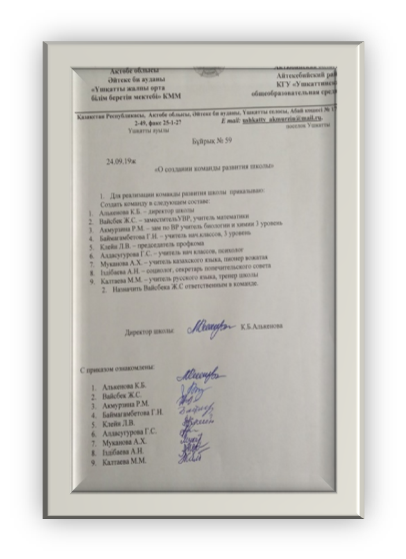 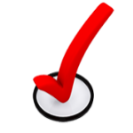 Вклад одного коллеги
Как правильно поставить цель урока:  SMART – цель. Учителя смогут правильно ставить цели  урока, соотносить цели урока и ожидаемый результат
Коучинг «SMART – цели для улучшения навыков планирования урока»
Коуч –М.М. тренер школы
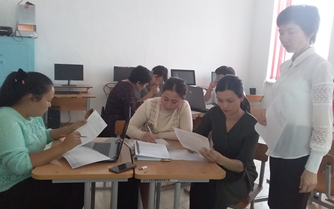 Коучинг «Как определить эффективность урока»
Определение критерий эффективного урока
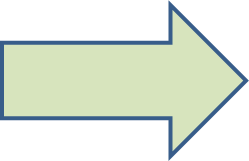 Учителя смогут правильно ставить цели урока, соотносить цели урока и ожидаемый результат
Коуч –  Л.В   3 уровень учителя
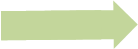 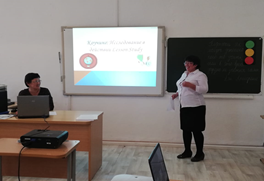 Коучинг– сессия «Lesson study»
Создание условия для изучения подхода , увлечь учителей возможностью исследования урока
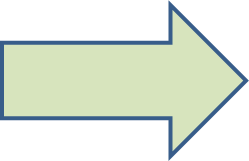 Коуч –М.М. тренер школы
Наблюдение урока
Определение эффективности применений навыков постановки SMART – цели урока
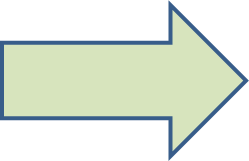 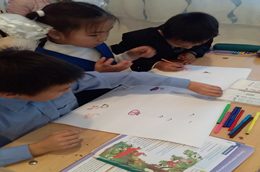 Коуч –  Л.В   3 уровеньучителя
Вклад одного учителя
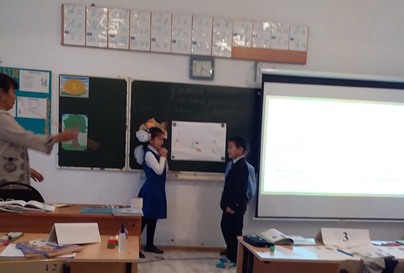 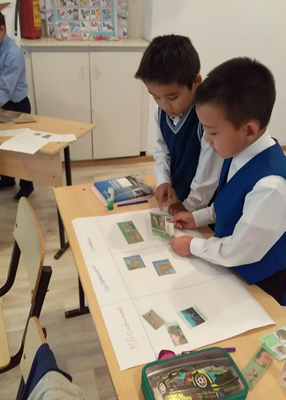 Исследовательская группа учителей:
Л.В. - учитель географии,  3 уровень
Г.Н. – учитель начального класса, 
3 (базовый) уровень
Р.М- учитель химии биологии3 (базовый) уровень
Г.С. – педагог психолог 
М.М. – Тренер школы.
А.Н. – социолог
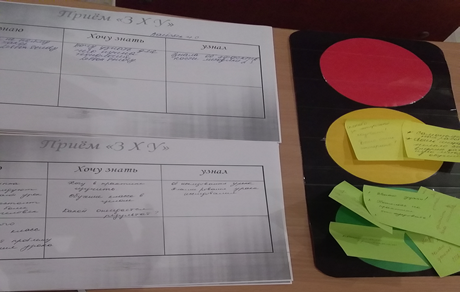 Развитие сетевого сообществаЦель: создание инструмента для улучшения качества преподавания и обучения
Области сотрудничества
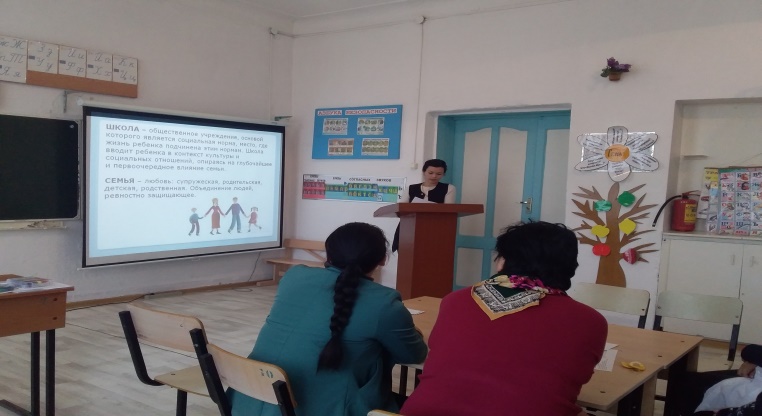 Ожидаемый результат
Совместное мышление
Разработка стандартов
Навык эффективного планирования
Толерантность
Навык критического мышления
Основные итоги работы школы по реализации плана развития